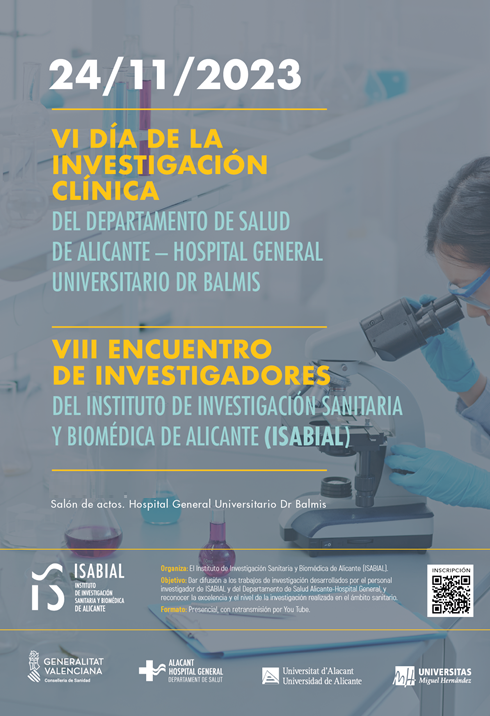 [TÍTULO]



[Autores]
Aclaración: (eliminar al finalizar)
1. El tiempo disponible será de unos 3 minutos aproximadamente. Por ello, se recomienda un máximo de 6 diapositivas.
2. No es necesario emplear todas las diapositivas que se muestran en esta plantilla. Emplees aquellas que le resulten útiles para este propósito.
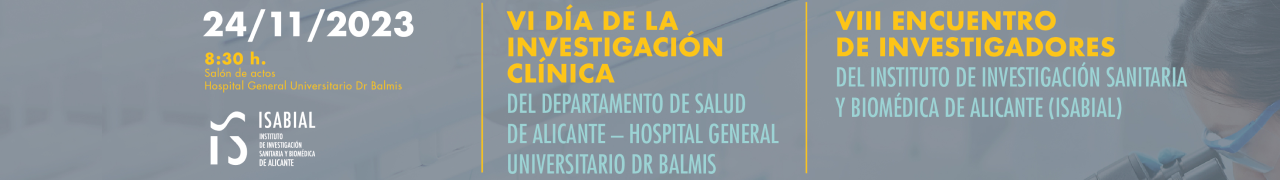 [texto]
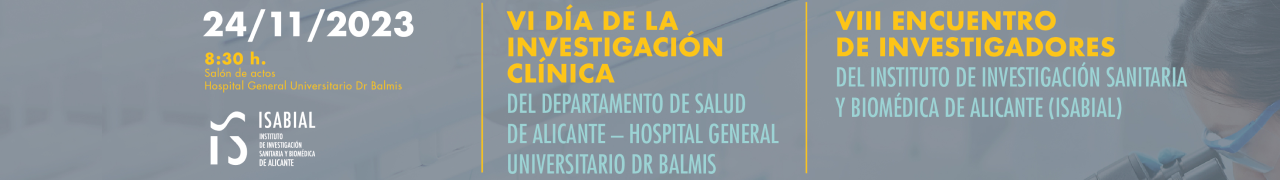 [texto]
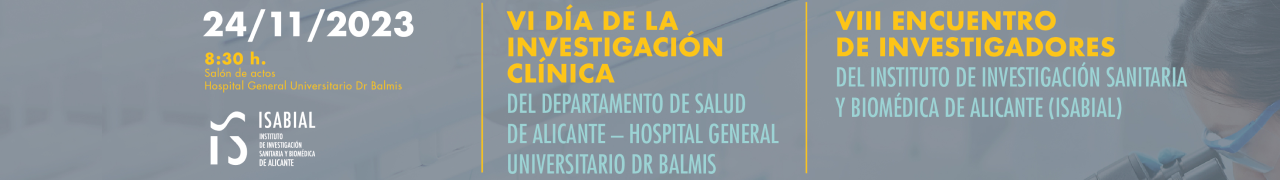 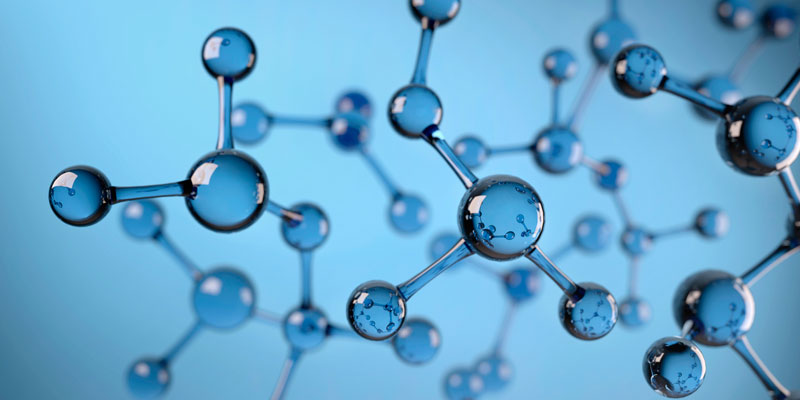 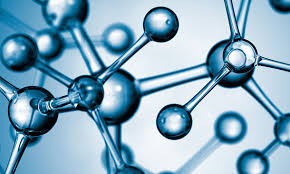 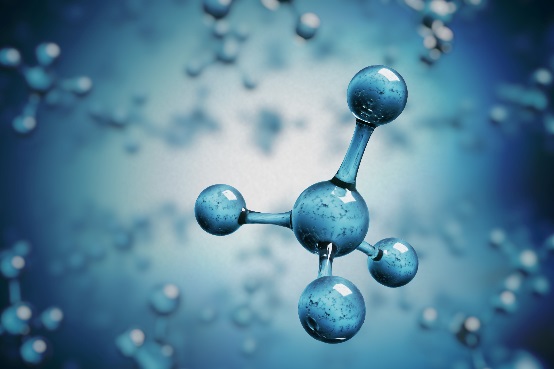 Texto
Texto
Texto
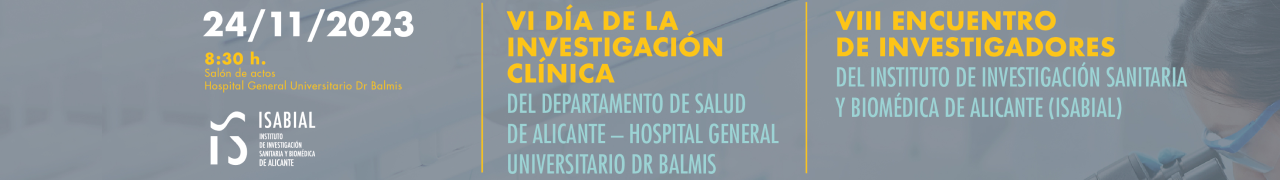 Título
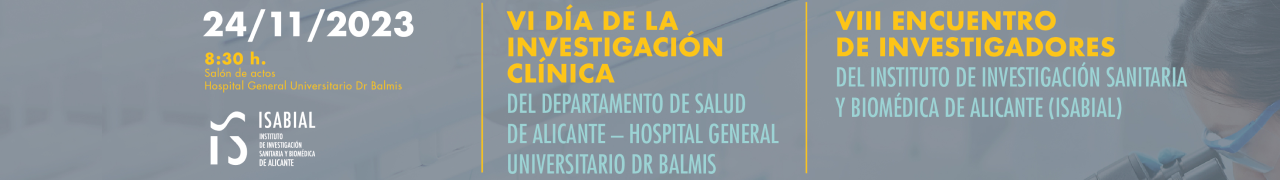 Equipo